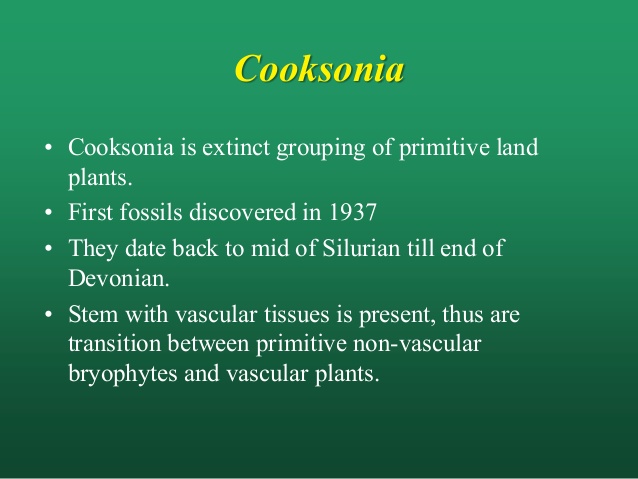 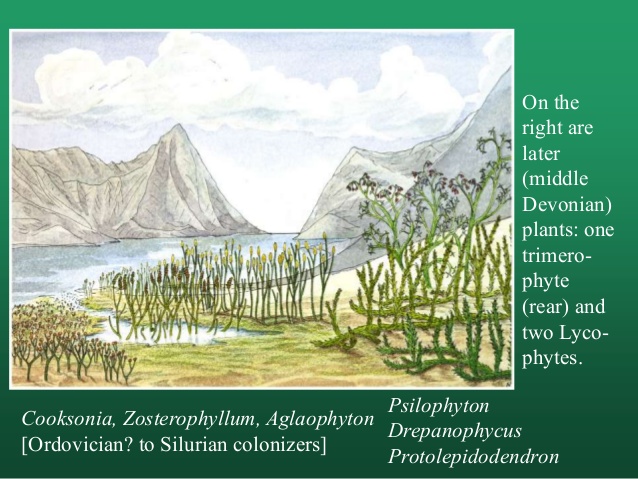 Reconstruction as an independent plant
Physiology
Cooksonia is green and red photosynthesizing self sufficient stem.
It is likely that some fossils preserve a sporophyte generation which was dependent on gametophyte.
However, no fossil record of gametophyte has been discovered to date.
In 2018, the sporophyte of a new specie C. barrandae was described from 432 million years ago.